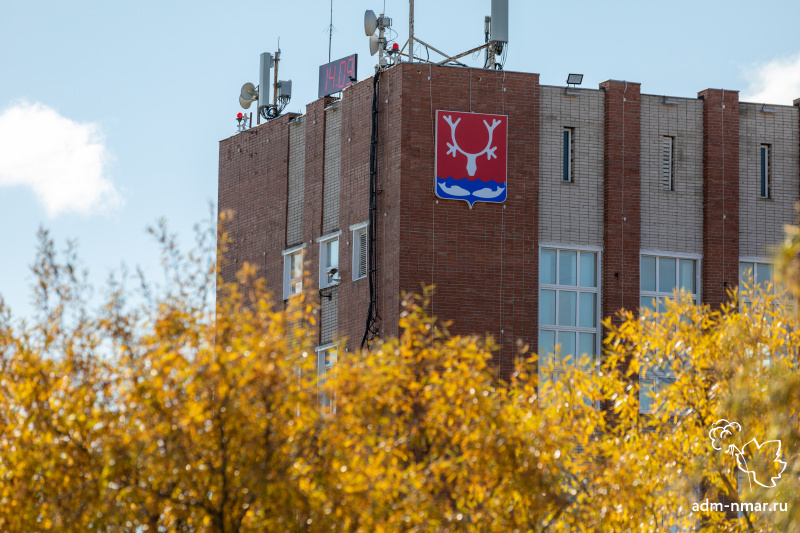 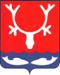 Администрация муниципального образования "Городской округ "Город Нарьян-Мар"
Проект бюджета муниципального образования "Городской округ "Город Нарьян-Мар" на 2022 год и на плановый период 2023 и 2024 годов
Главная цель
Обеспечение сбалансированности и устойчивости городского бюджета
Основные задачи
Сохранение и развитие доходных источников городского бюджета
Повышение эффективности расходов городского бюджета
Повышение качества и эффективности управления муниципальным долгом
2
Прогноз социально-экономического развития муниципального образования
3
Прогноз социально-экономического развития муниципального образования
4
Параметры городского бюджета
план
5
Сведения о планируемых объемах муниципального долга
6
НАЛОГОВЫЕ И НЕНАЛОГОВЫЕ ДОХОДЫ
план
7
Динамика поступлений налоговых доходов
план
8
Динамика поступлений неналоговых доходов
план
9
БЕЗВОЗМЕЗДНЫЕ ПОСТУПЛЕНИЯ
план
10
Сведения на 2022 год и плановый период 2023-2024 
поступлениях в бюджет по видам доходов
11
Сведения на 2022 год и плановый период 2023-2024 
поступлениях в бюджет по видам доходов
12
Сведения на 2022 год и плановый период 2023-2024 
поступлениях в бюджет по видам доходов
13
СТРУКТУРА РАСХОДОВ ГОРОДСКОГО БЮДЖЕТА
14
Сведения о планируемых на 2022 год и плановый период 2023-2024 годов по разделам подразделам классификации расходов
15
Сведения о планируемых на 2022 год и плановый период 2023-2024 годов по разделам подразделам классификации расходов
16
Сведения о планируемых на 2022 год и плановый период 2023-2024 годов по разделам подразделам классификации расходов
17
МУНИЦИПАЛЬНЫЕ ПРОГРАММЫ
18
19
Целевые показатели муниципальной программы
20
Целевые показатели муниципальной программы
21
Целевые показатели муниципальной программы
22
Целевые показатели муниципальной программы
23
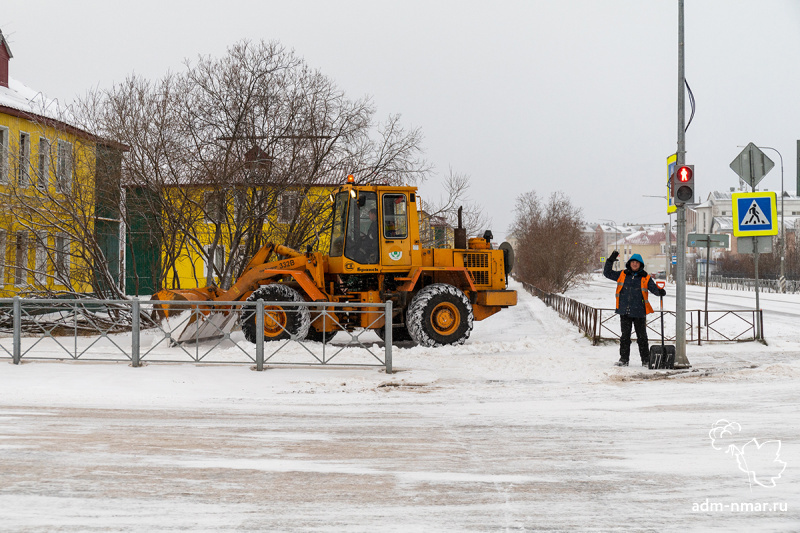 Повышение уровня жизнеобеспечения и безопасности жизнедеятельности населения муниципального образования "Городской округ "Город Нарьян-Мар"
2022 год 
404,4 млн ₽
2023 год 
434,4 млн ₽
2024 год 
270,0 млн ₽
24
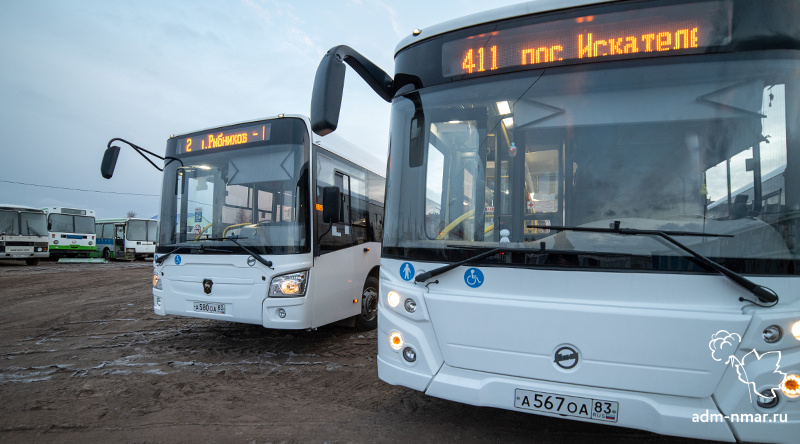 Обеспечение безопасности эксплуатации 
автомобильных дорог местного значения 
и доступности общественных транспортных услуг
2022 год 
 285,3 млн ₽
2023 год 
361,2 млн ₽
2024 год 
196,8 млн ₽
25
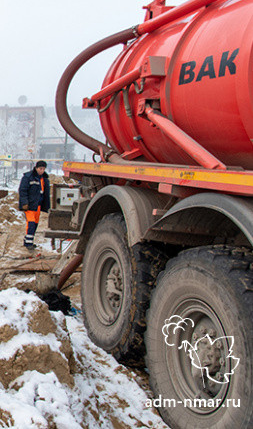 Организация благоприятных и безопасных условий для проживания граждан
2023 год 
34,5 млн ₽
2022 год 
66,1 млн ₽
2024 год 
33,9 млн ₽
26
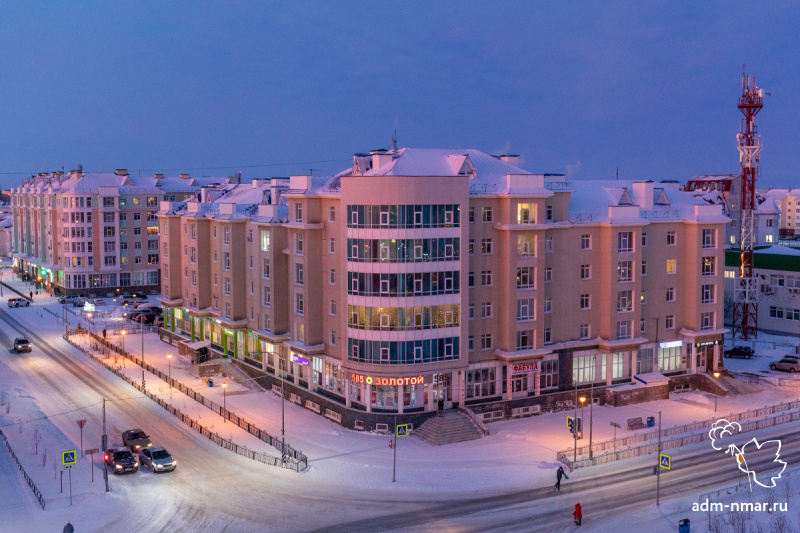 Обеспечение комфортных условий проживания на территории муниципального образования
2023 год 
19,0 млн ₽
2022 год 
17,2 млн ₽
2024 год 
19,0 млн ₽
27
Обеспечение безопасности 
жизнедеятельности населения
2023 год 
3,8 млн ₽
2022 год 
 4,1 млн ₽
2024 год 
3,8 млн ₽
Обеспечение предоставления качественных услуг потребителям в сфере ЖКХ, степени устойчивости и надежности функционирования коммунальных систем
2022 год 10,9 млн ₽
Подготовка объектов коммунальной инфраструктуры 
к осенне-зимнему периоду
28
Создание дополнительных условий для обеспечения жилищных прав граждан, проживающих в муниципальном образовании
2022 год 
20,8 млн ₽
2023 год 
15,9 млн ₽
2024 год 
16,5 млн ₽
29
30
Целевые показатели муниципальной программы
31
Формирование комфортной городской среды в муниципальном образовании "Городской округ "Город Нарьян-Мар
2022 год 
62,2 млн ₽
2024 год 
64,5 млн ₽
2023 год 
62,2 млн ₽
Проекты 2022 год
Проекты 2023 год
Обустройство рекреационной зоны в районе метеостанции 
9,9 млн ₽
Обустройство прогулочной зоны в микрорайоне Сахалин
7,6 млн ₽
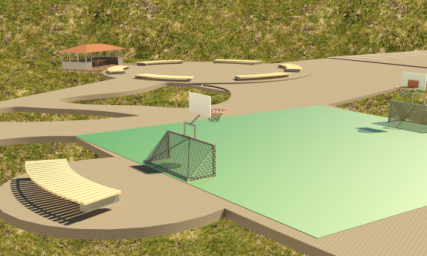 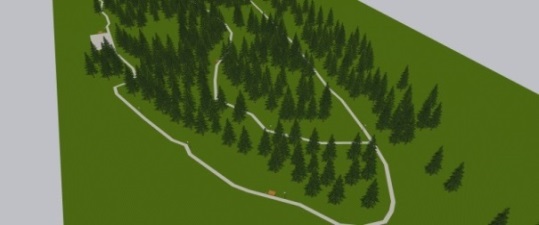 Благоустройство территории в районе ул. Рыбников, д.6Б, 3Б  35,6 млн ₽
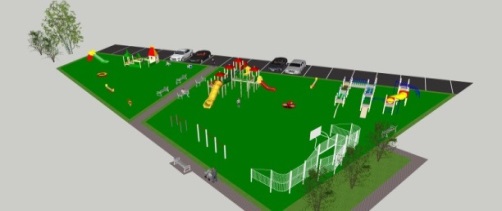 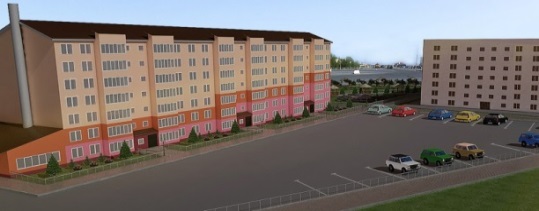 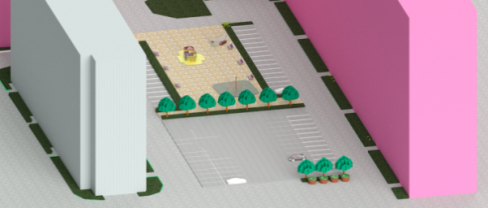 Благоустройство общественной территории в районе МКД № 34 по ул. Первомайской, №3и №5 по ул. им. В.И. Ленина 34,9 млн ₽
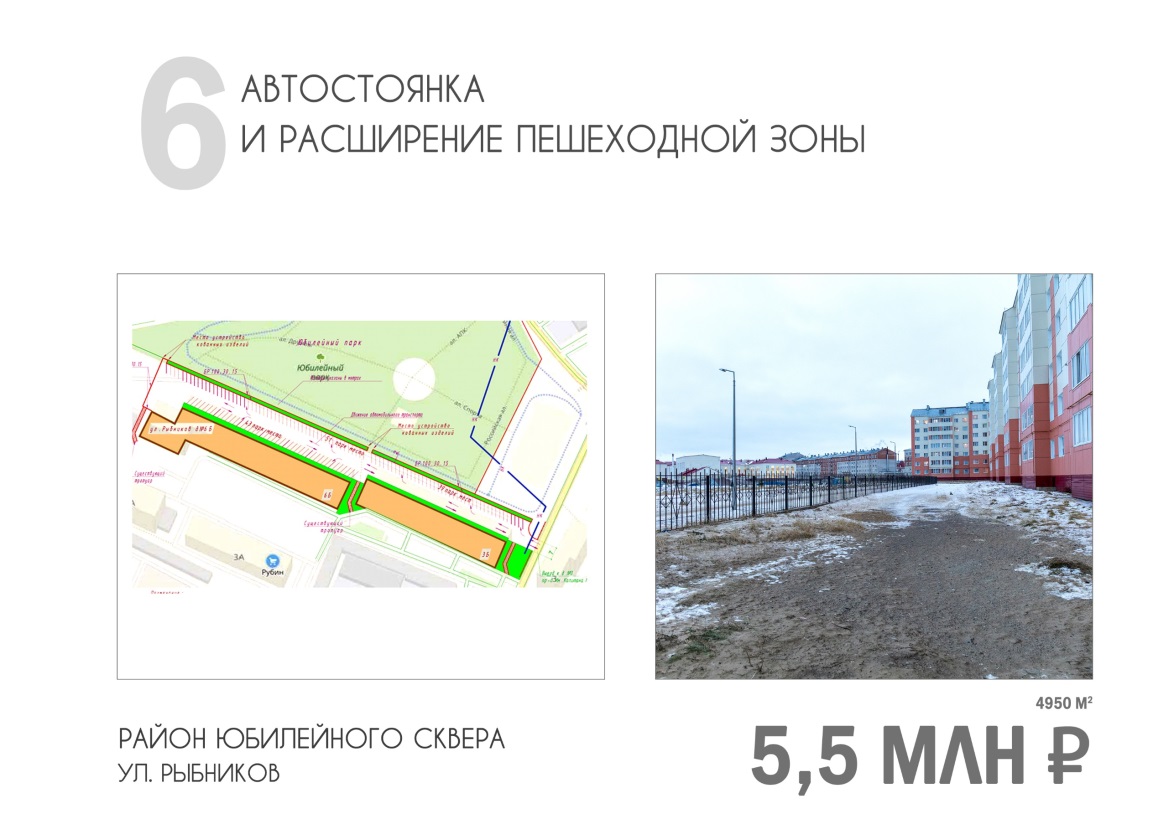 Автомобильная стоянка в районе парка Юбилейный по ул. Рыбников
16,7 млн ₽
Автомобильная стоянки в районе МКД 8 по пр. им. Капитана Матросова 
19,7 млн ₽
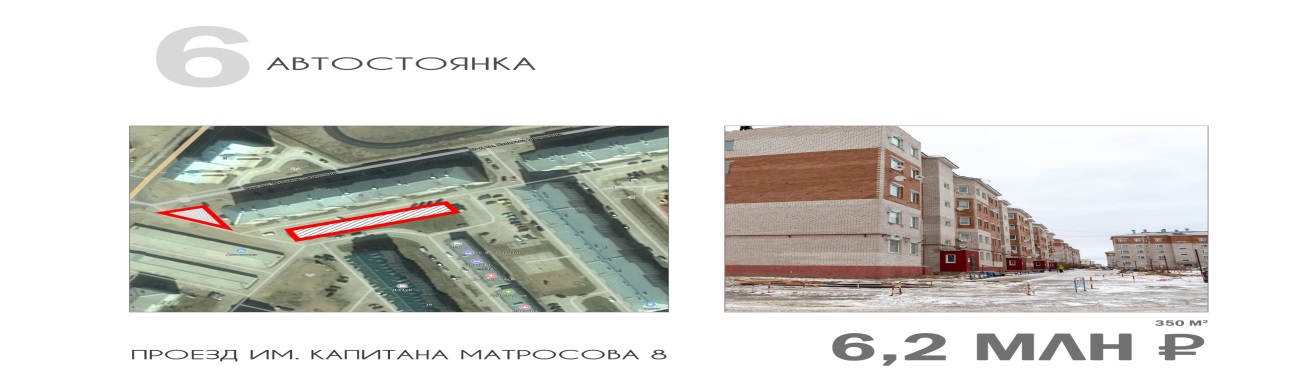 32
33
Целевые показатели муниципальной программы
34
Целевые показатели муниципальной программы
35
Целевые показатели муниципальной программы
36
Целевые показатели муниципальной программы
37
Целевые показатели муниципальной программы
38
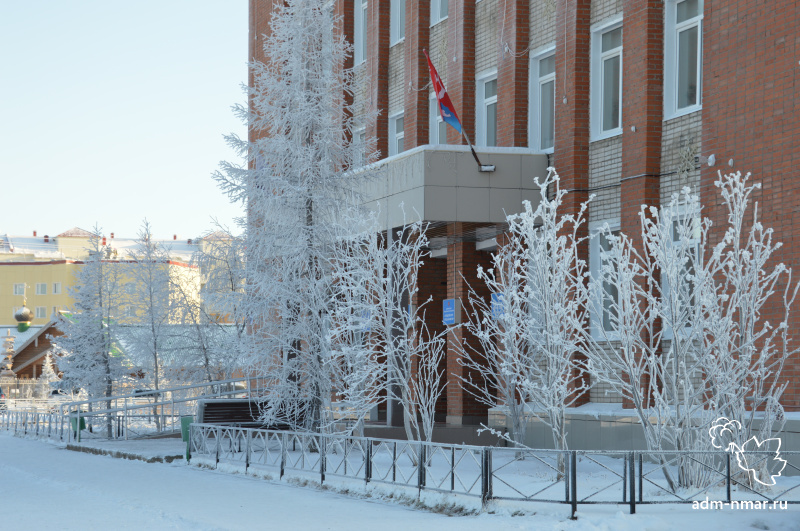 Совершенствование и развитие муниципального управления в муниципальном образовании "Городской округ "Город Нарьян-Мар"
2022 год 
352,2 млн ₽
2023 год 
351,4 млн ₽
2024 год 
342,2 млн ₽
39
40
Целевые показатели муниципальной программы
41
Целевые показатели муниципальной программы
42
Целевые показатели муниципальной программы
43
Развитие предпринимательства в муниципальном образовании "Городской округ "Город Нарьян-Мар"
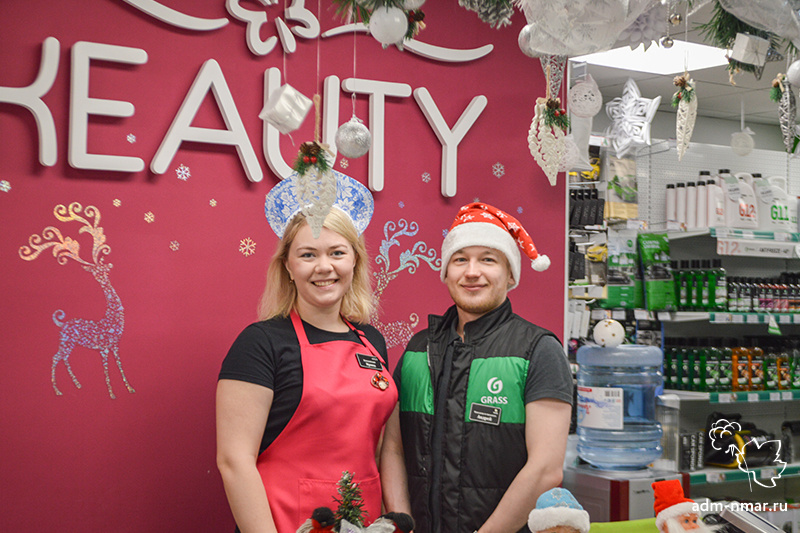 2024 год 
3,6 млн ₽
2022 год 
3,6 млн ₽
2023 год 
3,6 млн ₽
Финансовая поддержка – в форме субсидий, грантов
Информационная поддержка – консультации и организационная поддержка
Повышение привлекательности предпринимательской деятельности 
Проведение конкурсов профессионального мастерства
"Лучший предприниматель года"
"Лучшее новогоднее оформление"
44
45
Целевые показатели муниципальной программы
46
Целевые показатели муниципальной программы
47
Развитие институтов гражданского общества в муниципальном образовании "Городской округ "Город Нарьян-Мар"
2024 год 
1,9 млн ₽
2023 год 
1,9 млн ₽
2022 год 
1,9 млн ₽
Предоставление грантов:
- на проекты социально ориентированных некоммерческих организаций
- на реализацию социально-значимых проектов ТОС
- на организацию деятельности ТОС
- материальное поощрение представителей ТОС
48
49
Целевые показатели муниципальной программы
50
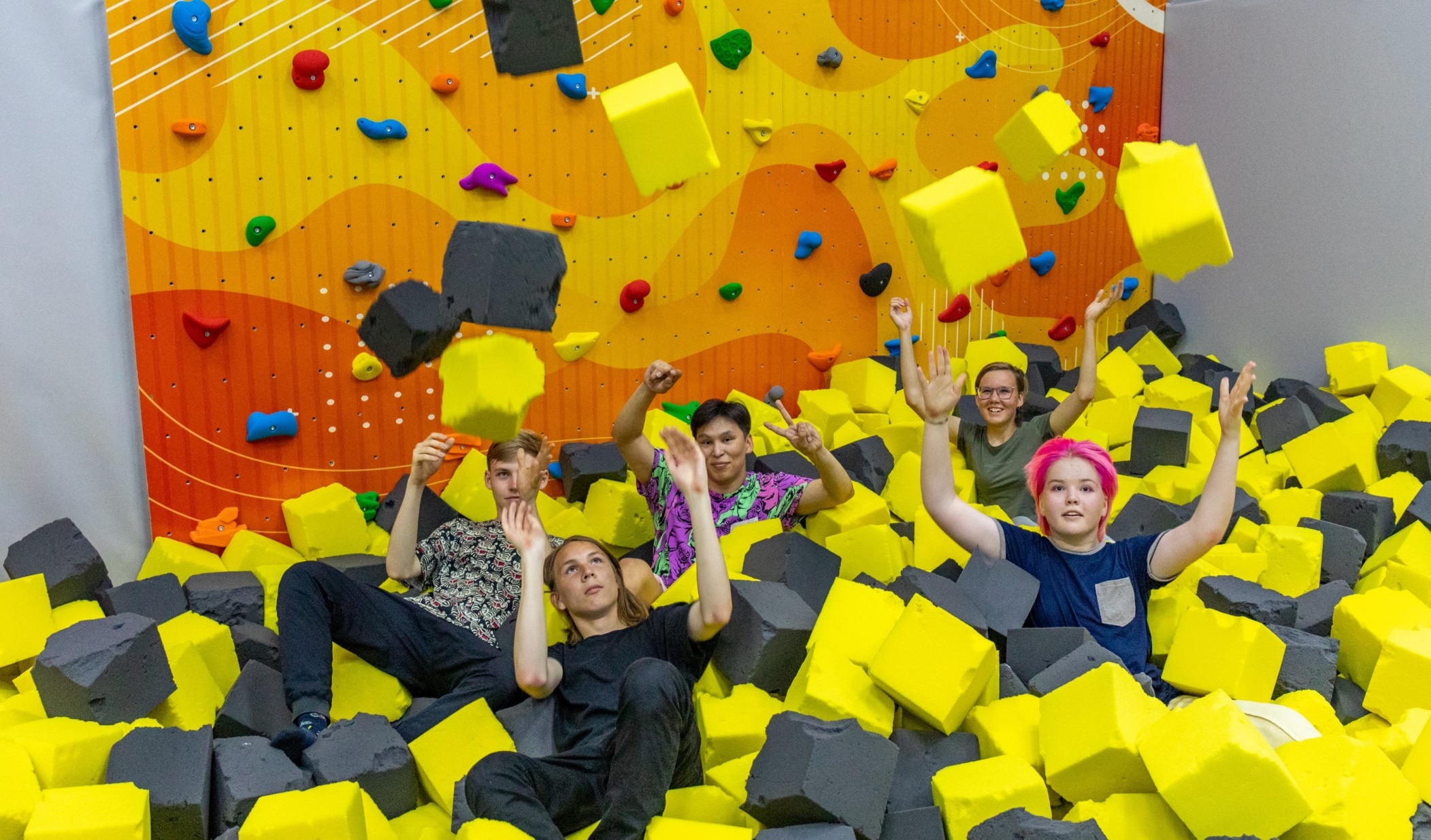 Повышение эффективности реализации молодежной политики в муниципальном образовании "Городской округ "Город Нарьян-Мар"
2022 год 
1,0 млн ₽
2023 год 
1,0 млн ₽
2024 год 
1,0 млн ₽
51
52
Целевые показатели муниципальной программы
53
Поддержка отдельных категорий граждан
2023 год 
42,3 млн ₽
2022 год 
41,7 млн ₽
2024 год 
42,5 млн ₽
- Выплата пенсий за выслугу лет
- Подписка на общественно-политическую газету Ненецкого автономного округа "Няръяна-Вындер"
- Единовременная выплата лицам, уволенным в запас после прохождения военной службы;
Выплаты гражданам: 
- Почетная грамота МО "Городской округ "Город Нарьян-Мар" 
- Ветеран города
- Почетный гражданин города Нарьян-Мара
- Знак "За заслуги перед городом Нарьян-Маром"
54
Сведения о социально-значимых проектах предусмотренных к финансированию за счет бюджета муниципального образования на 2022 год и плановый период 2023-2024
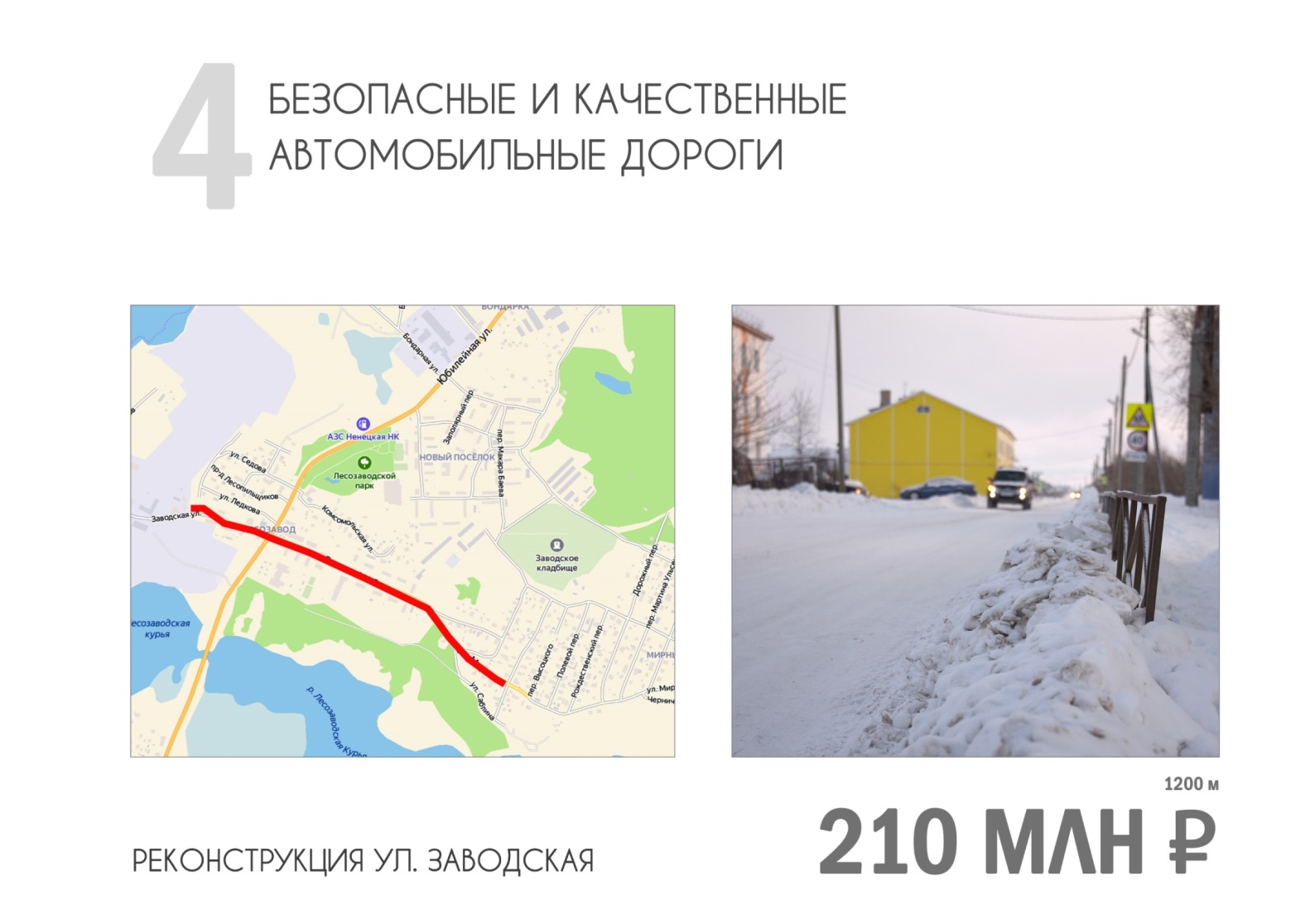 55
Контактная информация для граждан
График работы: пн-пт с 8:30 до 17:30; обед с 12:30 до 13:30; сб,вс- выходной день.
почтовый адрес: 166000, Ненецкий автономный округ, г. Нарьян-Мар, ул. Ленина, 12
электронный адрес: gorfinup@adm-nmar.ru
сайт: www.adm-nmar.ru
56